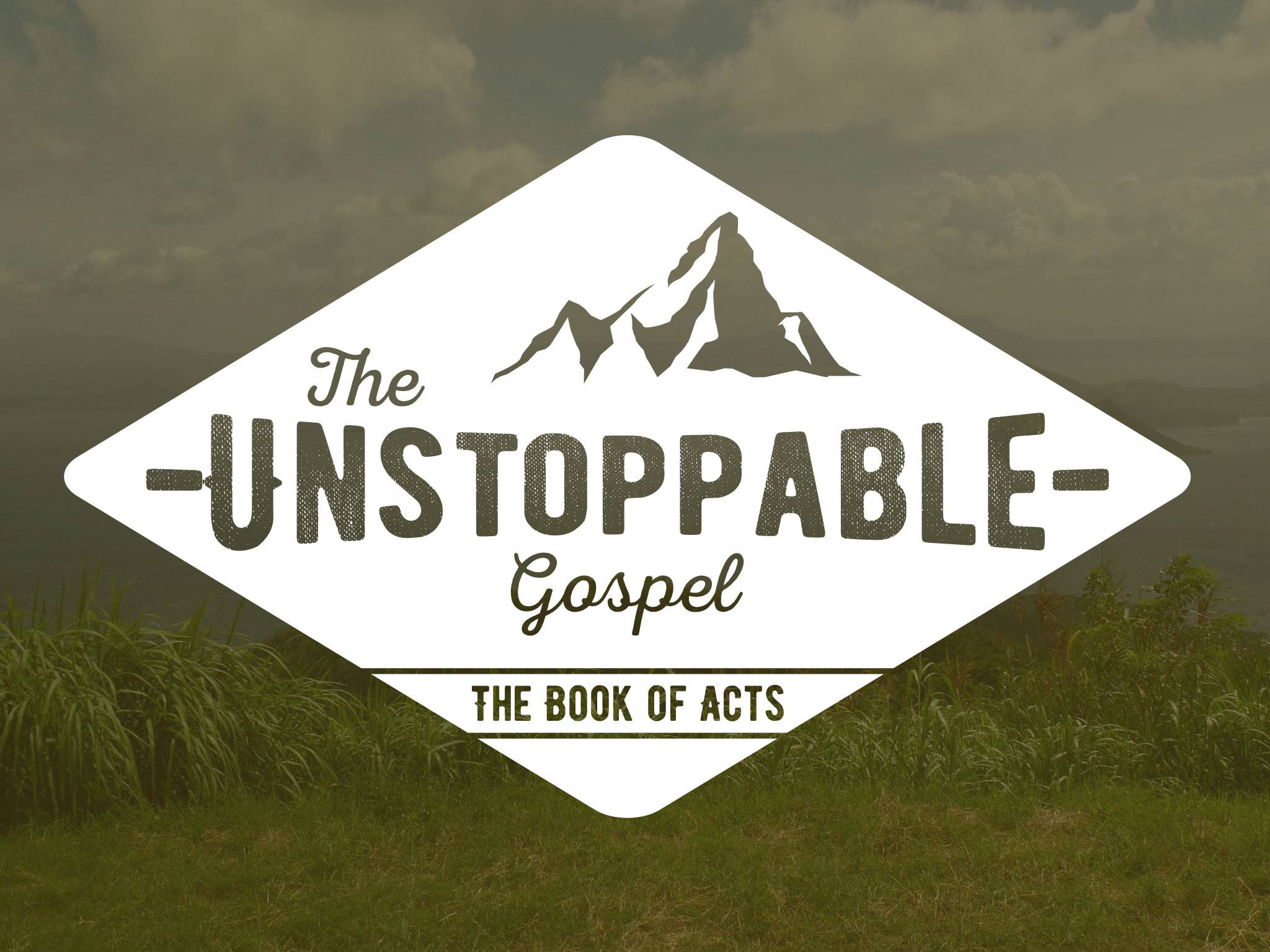 Filipino American Christian Church
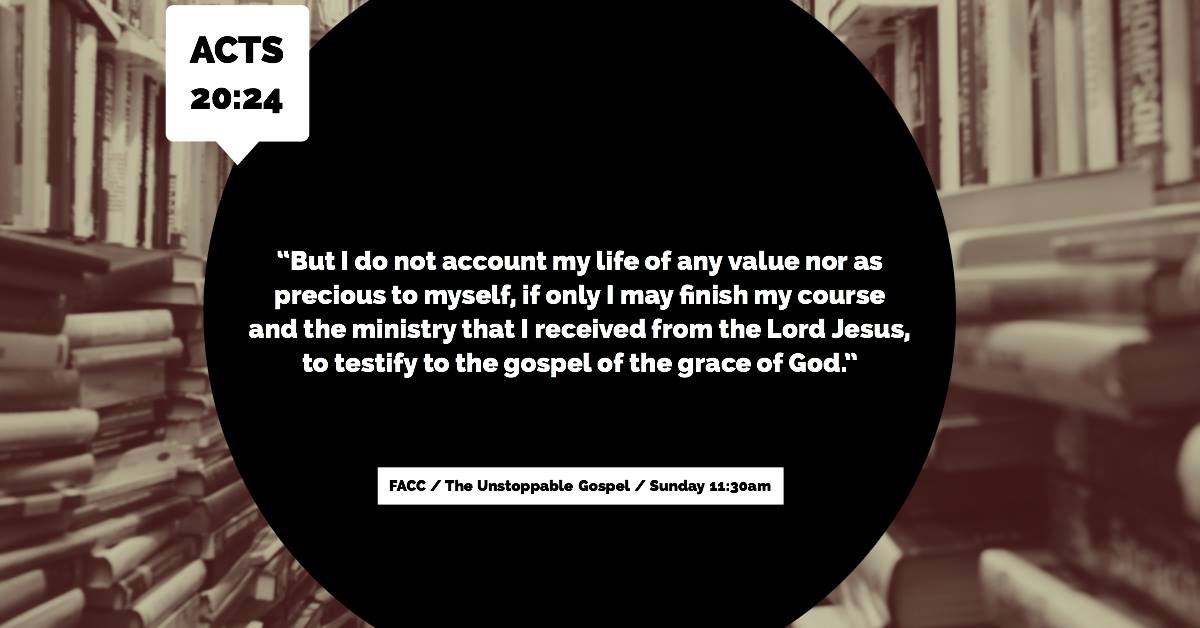 Filipino American Christian Church
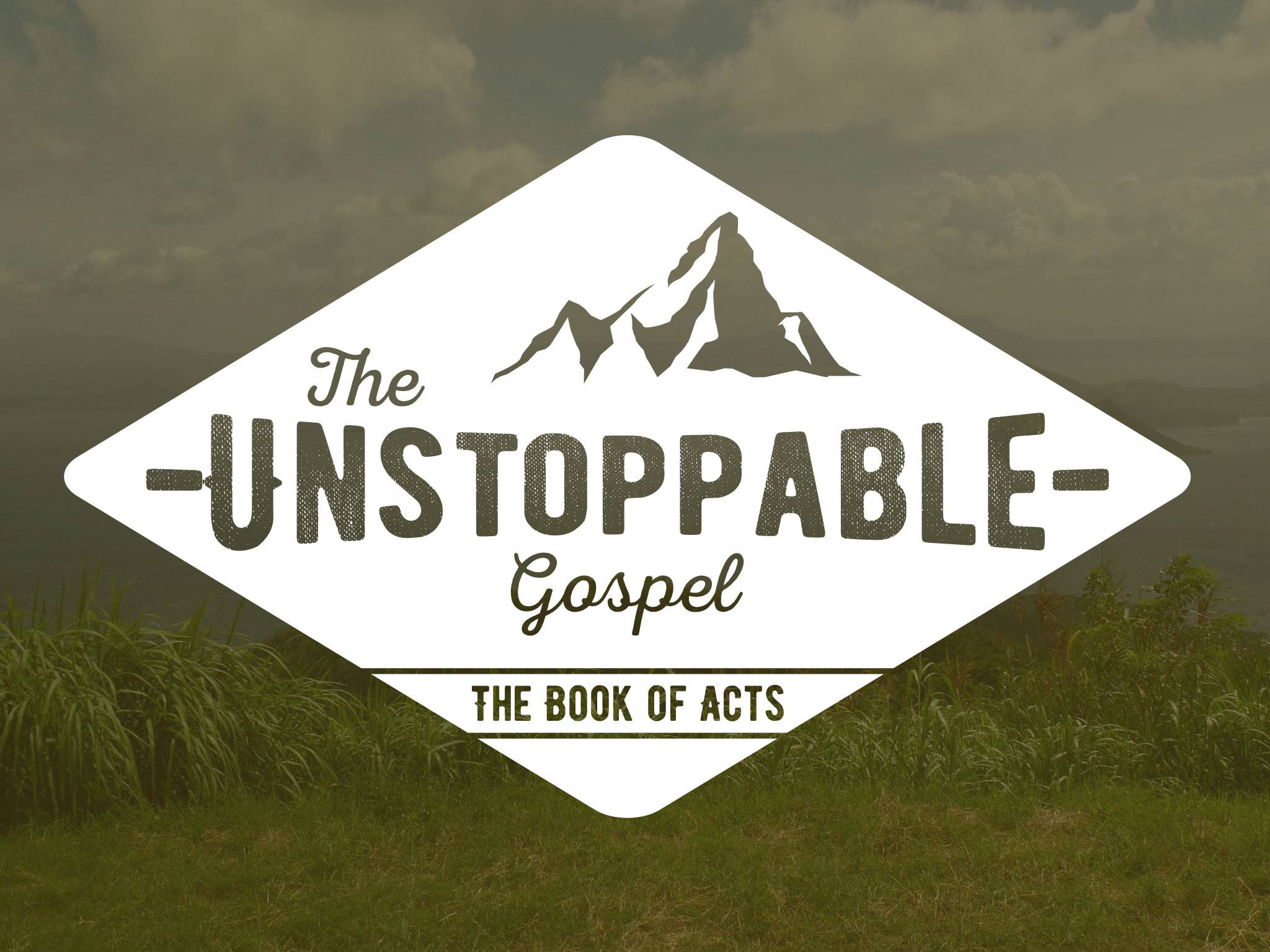 Filipino American Christian Church
Four Scenes

• First Scene (Acts 21:1-16)
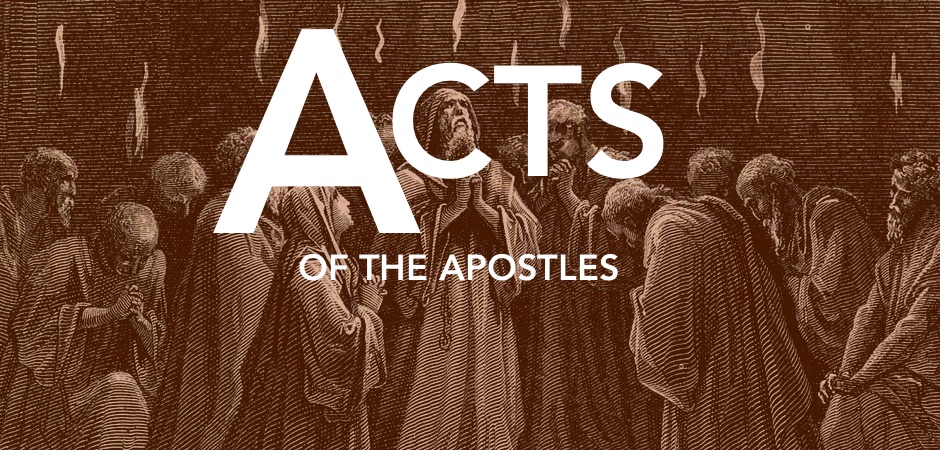 Four Scenes

Scene 1 (Acts 21:1-16)
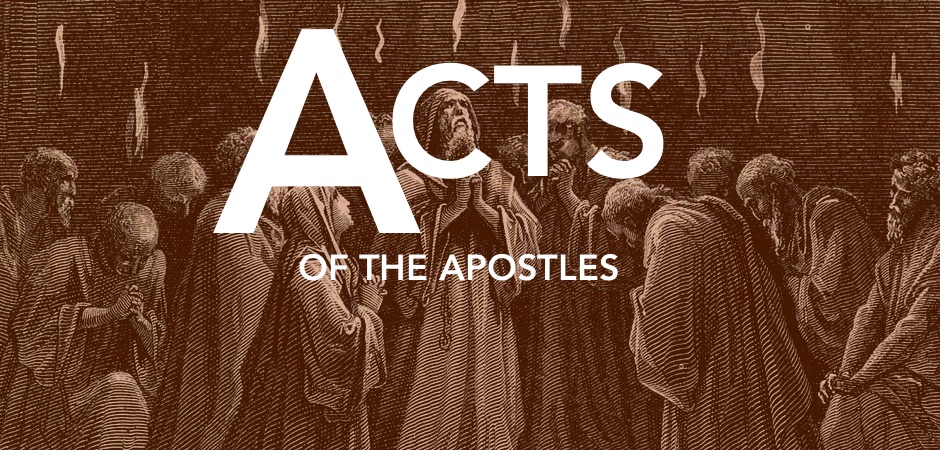 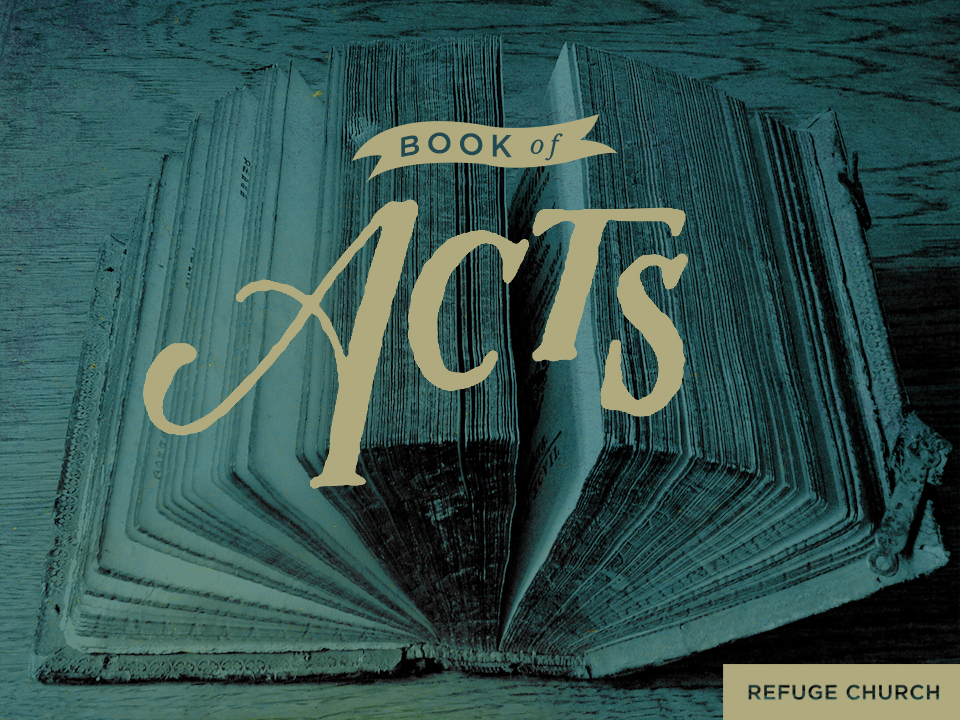 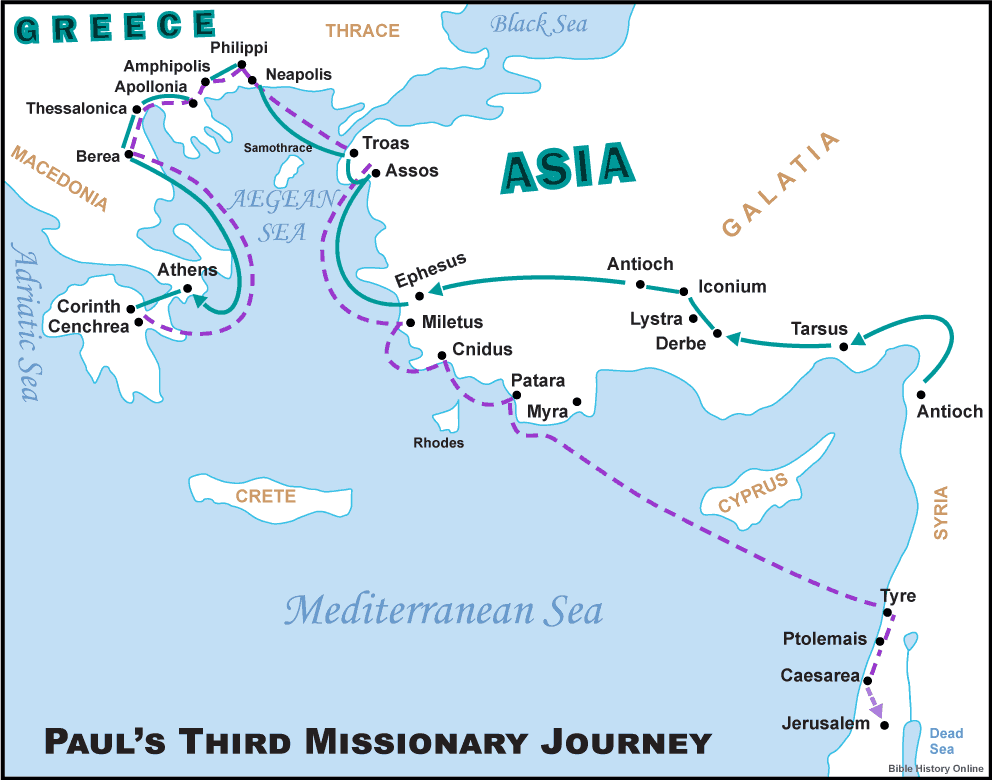 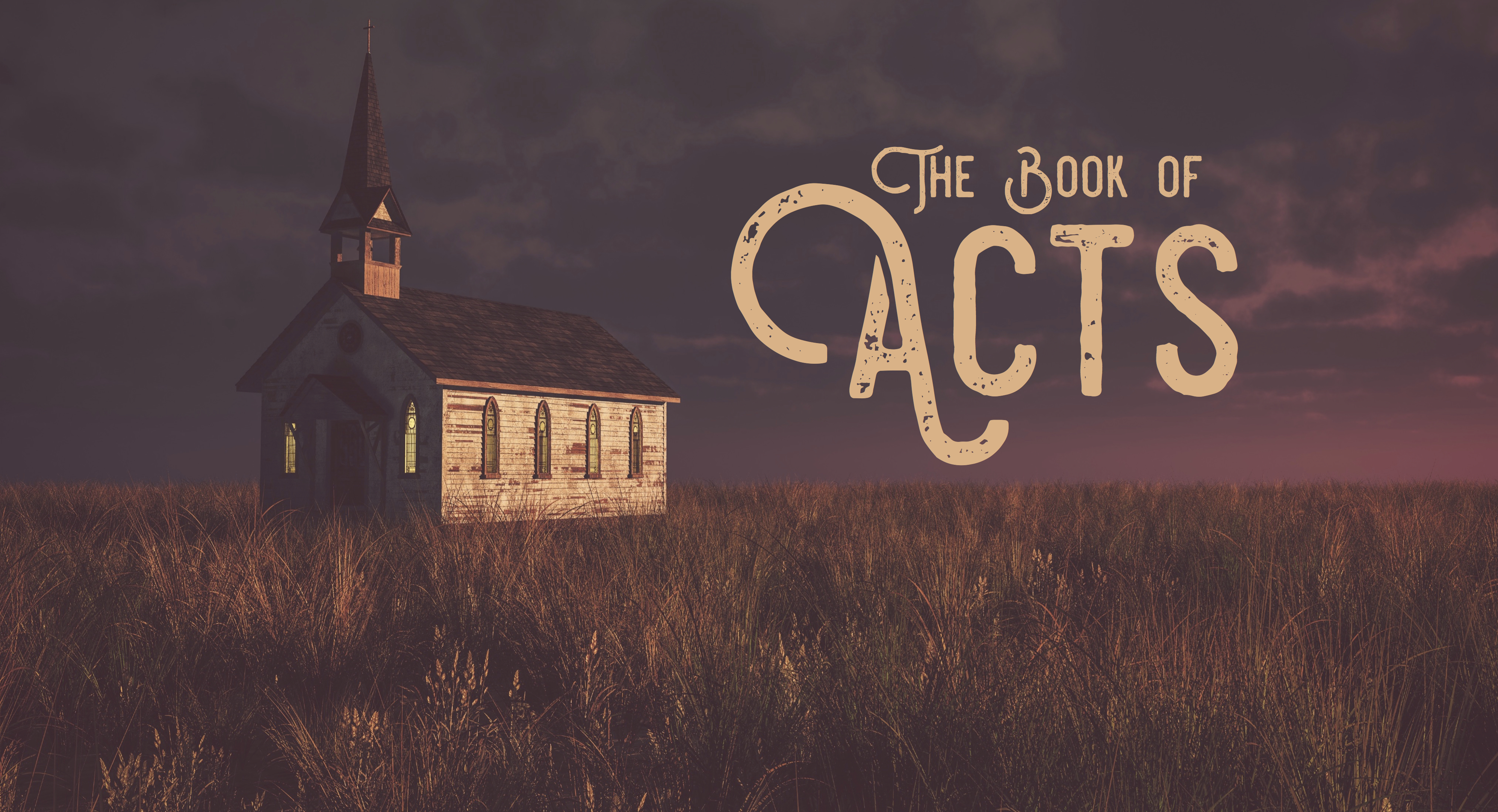 Four Scenes

• First Scene (Acts 21:1-16)
Paul is headed to Jerusalem in obedience to God, despite the risk.
Four Scenes

• First Scene (Acts 21:1-16)
Paul is headed to Jerusalem in obedience to God, despite the risk.
• Second Scene (Acts 21:17-26)
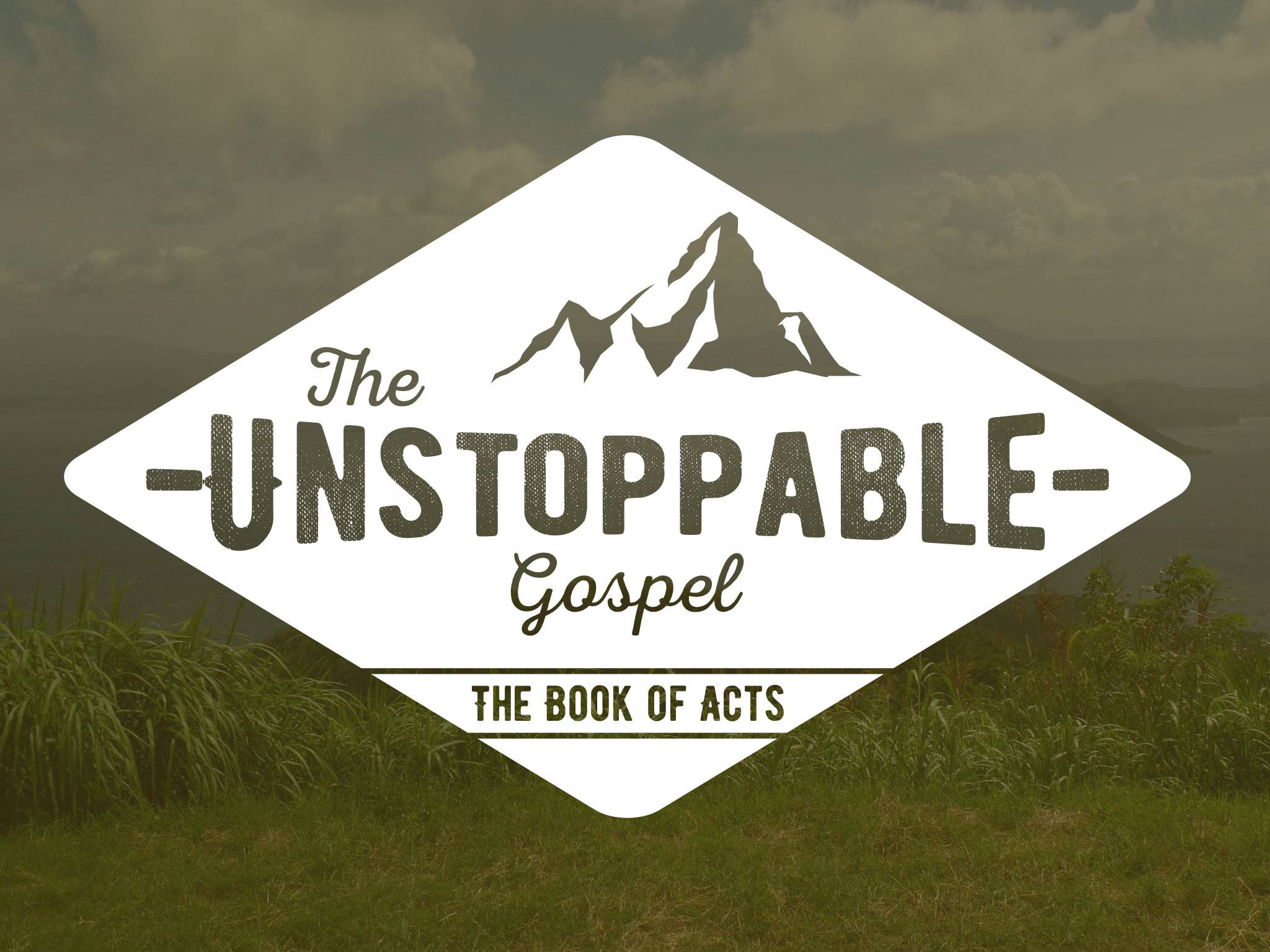 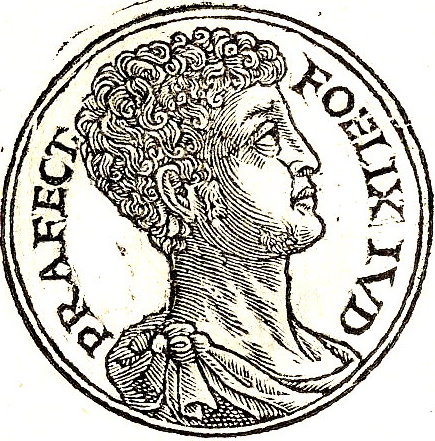 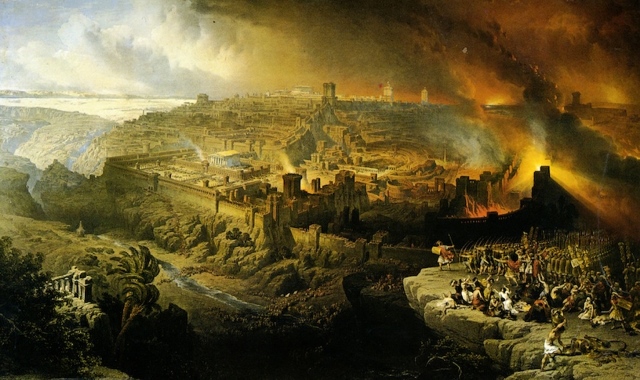 Filipino American Christian Church
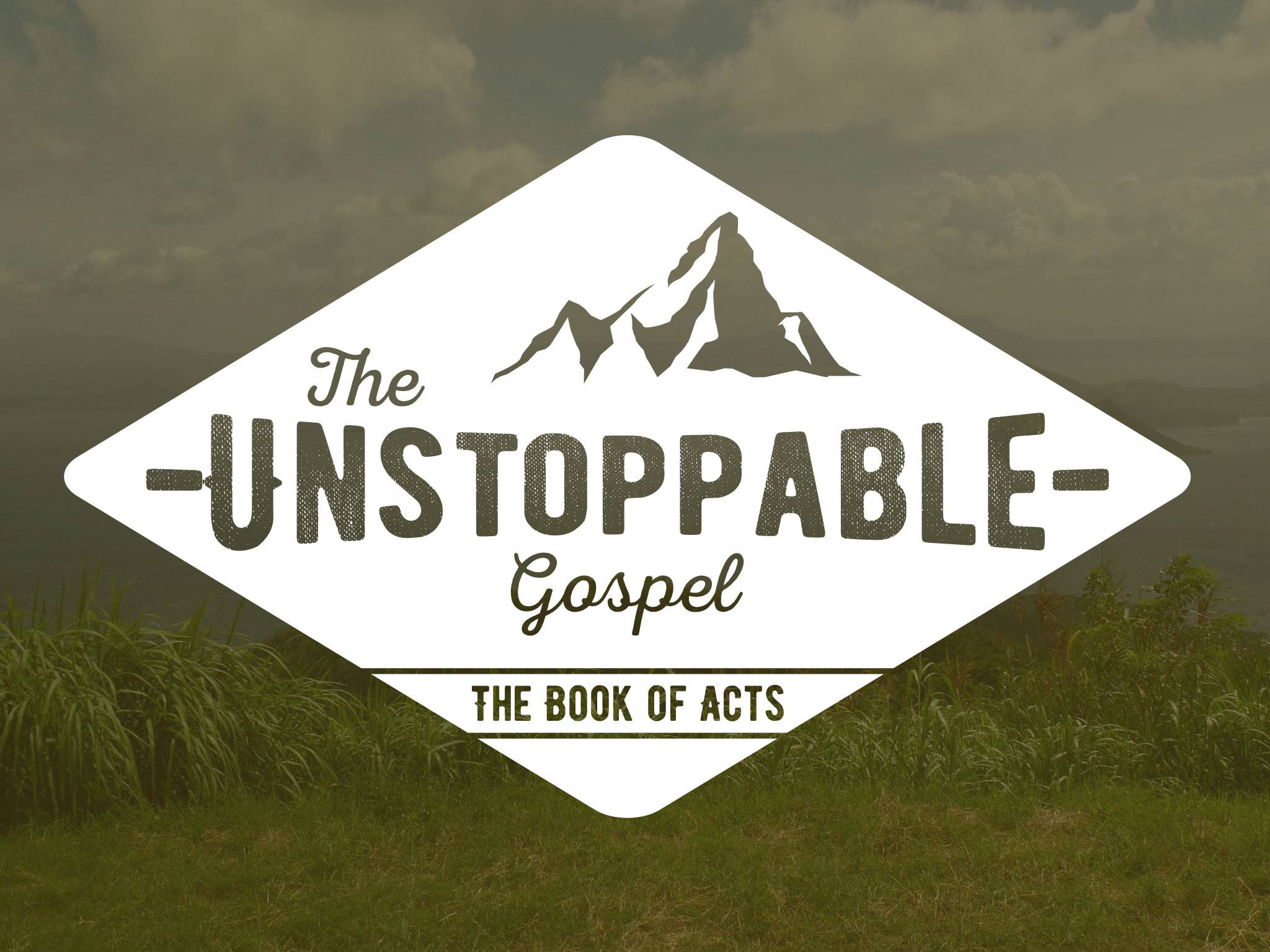 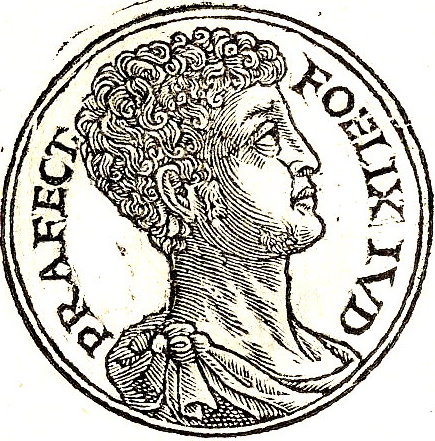 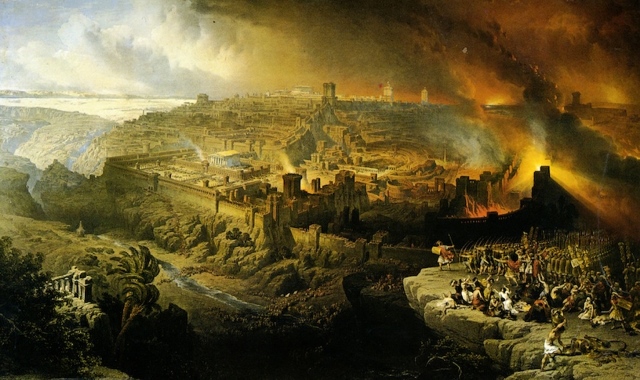 Filipino American Christian Church
Four Scenes

• First Scene (Acts 21:1-16)

• Second Scene (Acts 21:17-26)
1 Corinthians 9:19-23
For though I am free from all, I have made myself a servant to all, that I might win more of them. To the Jews I became as a Jew, in order to win Jews. To those under the law I became as one under the law (though not being myself under the law) that I might win those under the law. To those outside the law I became as one outside the law (not being outside the law of God but under the law of Christ) that I might win those outside the law. To the weak I became weak, that I might win the weak. I have become all things to all people, that by all means I might save some. I do it all for the sake of the gospel, that I may share with them in its blessings.
Four Scenes

• First Scene (Acts 21:1-16)

• Second Scene (Acts 21:17-26)
Four Scenes

• First Scene (Acts 21:1-16)

• Second Scene (Acts 21:17-26)

• Third Scene (Acts 21:27-22:29)
Four Scenes

• First Scene (Acts 21:1-16)

• Second Scene (Acts 21:17-26)

• Third Scene (Acts 21:27-22:29)

• Fourth Scene (Acts 22:30-23:11)
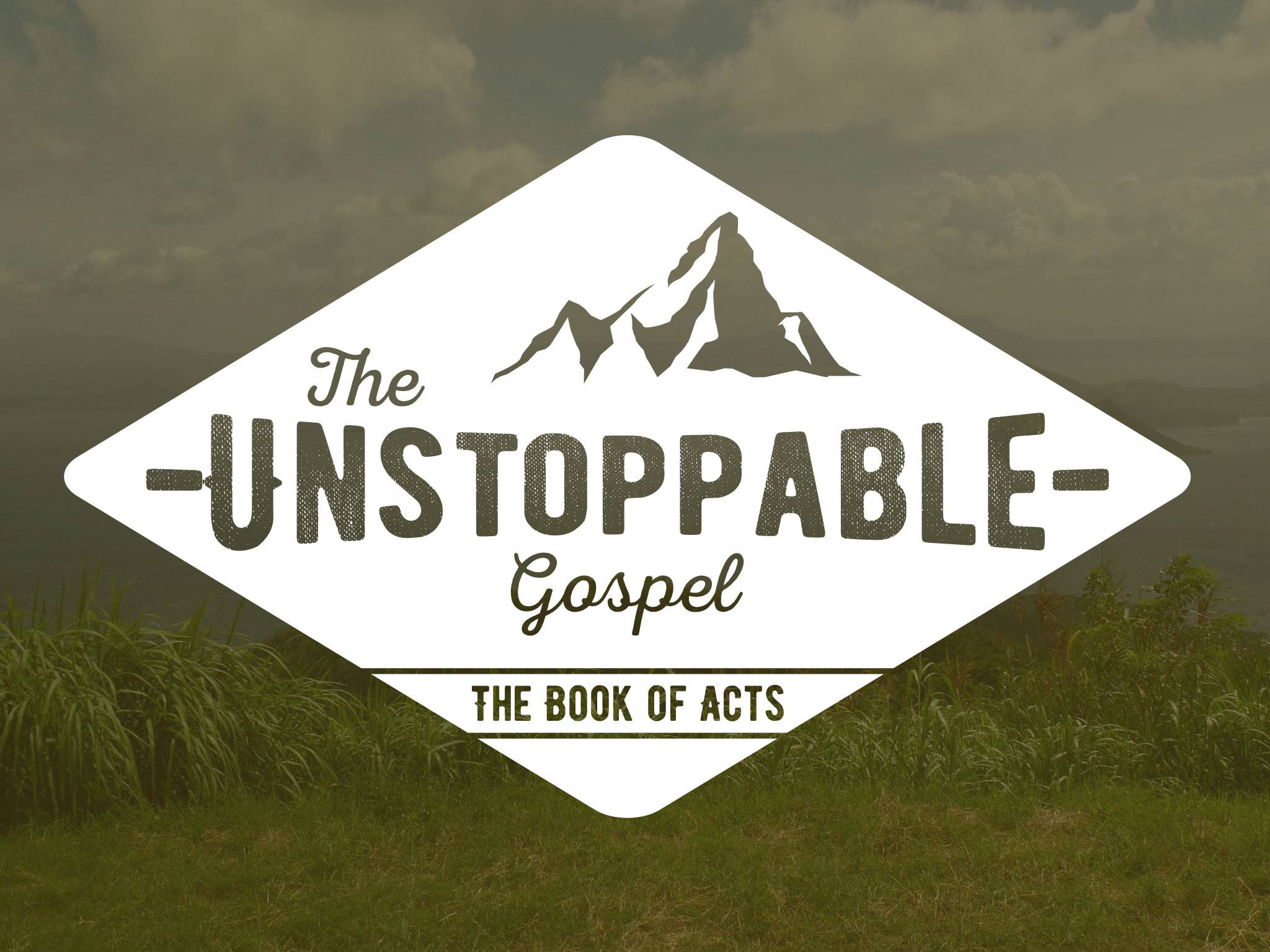 Filipino American Christian Church
Four Lessons

• First Scene: Be ready to accept risk for sharing the Gospel
Four Lessons

• First Scene: Be ready to accept risk for sharing the Gospel

• Second Scene: Be ready to do what you can to make sure your sharing of the Gospel isn’t NEEDLESSLY offensive (keep in mind, sometimes it needs to be).
Four Lessons

• First Scene: Be ready to accept risk for sharing the Gospel

• Second Scene: Be ready to do what you can to make sure your sharing of the Gospel isn’t NEEDLESSLY offensive (keep in mind, sometimes it needs to be).

• Third Scene: Be ready to talk about what God has done, and how that has CHANGED YOU.
Four Lessons

• First Scene: Be ready to accept risk for sharing the Gospel

• Second Scene: Be ready to do what you can to make sure your sharing of the Gospel isn’t NEEDLESSLY offensive (keep in mind, sometimes it needs to be).

• Third Scene: Be ready to talk about what God has done, and how that has CHANGED YOU.

• Fourth Scene: Be ready to build bridges to the Gospel rom a starting point of shared belief.
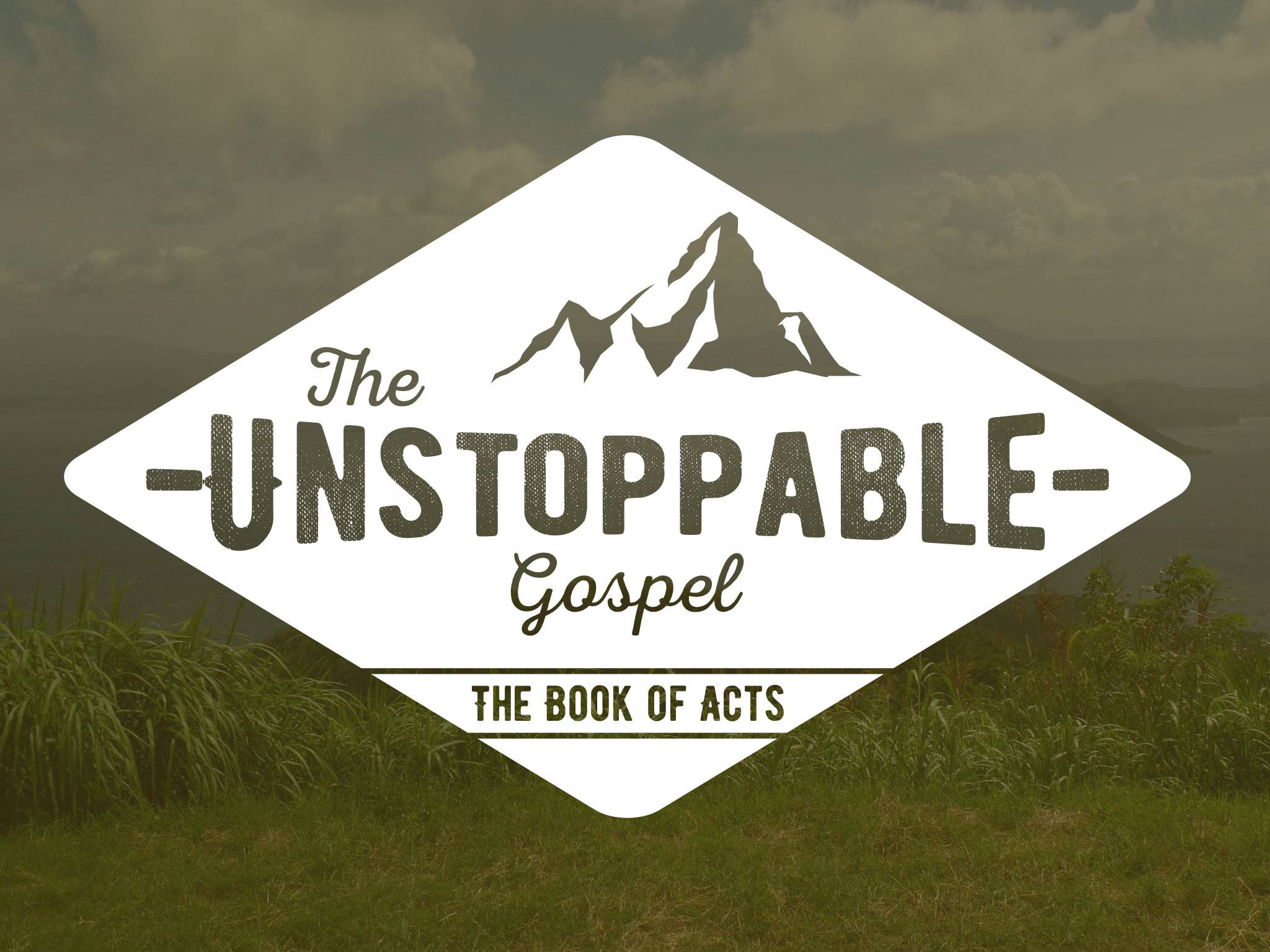 Filipino American Christian Church